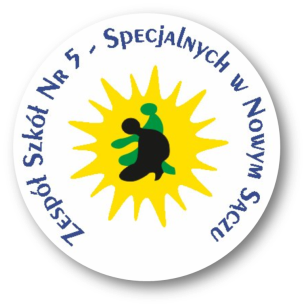 12 października
Dzień Bezpiecznego Komputera
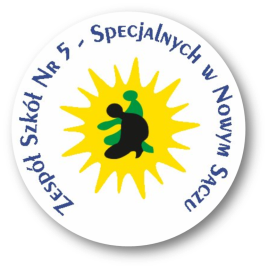 Dzień Bezpiecznego Komputera – 
to przedsięwzięcie skierowane do użytkowników komputerów i internautów w Polsce, zapoczątkowane 12 października 2004 roku. Celem akcji jest popularyzacja wiedzy na temat bezpieczeństwa informatycznego oraz sposobów zapobiegania zagrożeniom płynącym z sieci. Inicjatywa została objęta honorowym patronatem Prezydenta Rzeczypospolitej Polskiej.
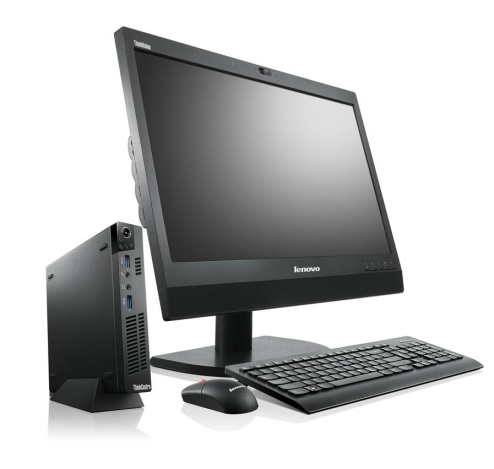 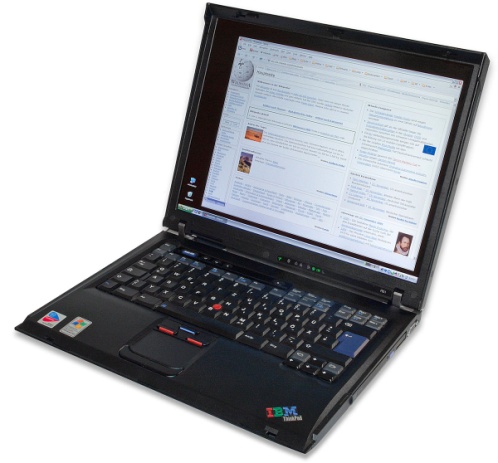 Od 2004 roku wiele się zmieniło! Coraz częściej w domach posiadamy „inteligentne” żarówki, zamki, oczyszczacze powietrza i inne nowinki technologiczne. Dlatego warto wiedzieć, jak dbać o bezpieczeństwo swoich danych.
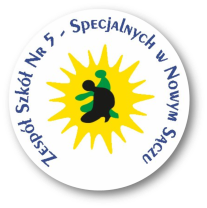 Do czego przydaje się nam komputer?
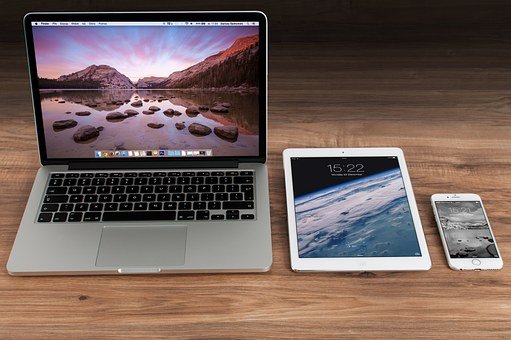 Część z nas używa go w swojej codziennej pracy, jako narzędzia niezbędnego do tworzenia projektów, zdalnej obsługi firmy, zarządzania systemami sprzedażowymi sklepu czy wymiany korespondencji z partnerami biznesowymi. Jest też potrzebny do poszerzania zakresu wiedzy jaką dysponujemy, dlatego chętnie korzystają z niego studenci, badacze i naukowcy. Byśmy mogli skorzystać z uniwersyteckich wykładów online czy uczestniczyć w kursach i dodatkowych szkoleniach, konieczne jest posiadanie stałego dostępu do łącza internetowego.
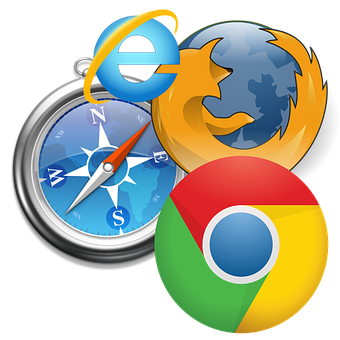 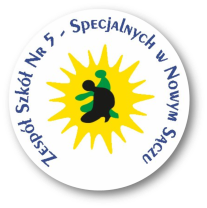 Głównymi zagrożeniami w sieci są:
wycieki danych,

        ataki hakerskie,

        oprogramowanie złośliwe (malware):

	wirusy komputerowe,

	wormsy (robaki komputerowe),
	
	ransomware,

	 adware,
	
	wiper,

	koń trojański /trojan.
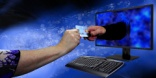 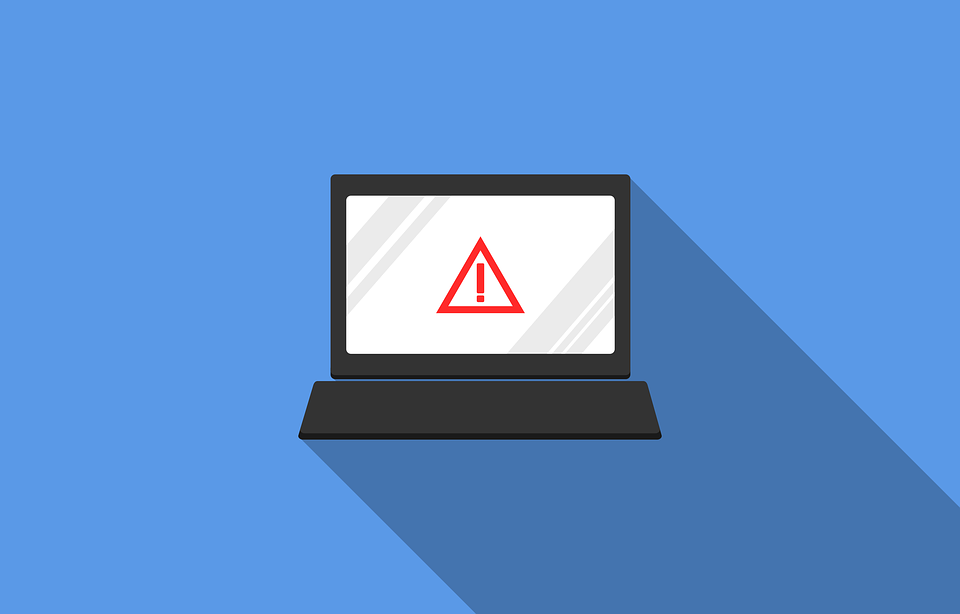 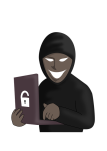 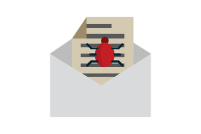 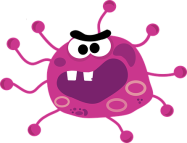 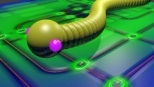 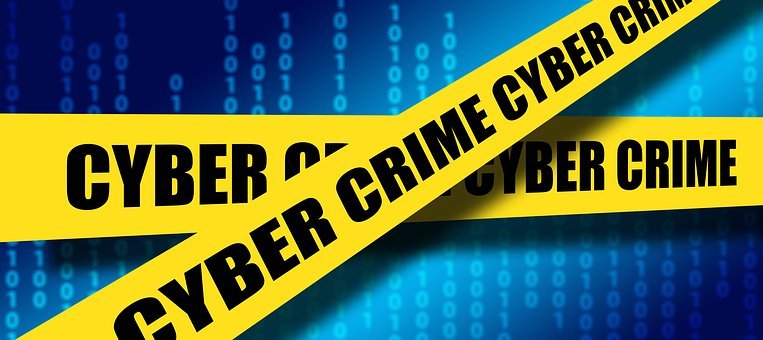 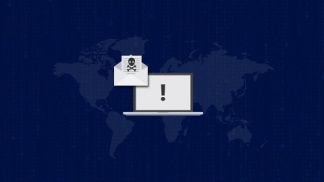 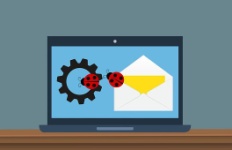 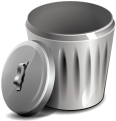 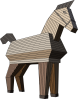 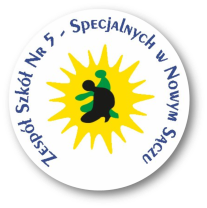 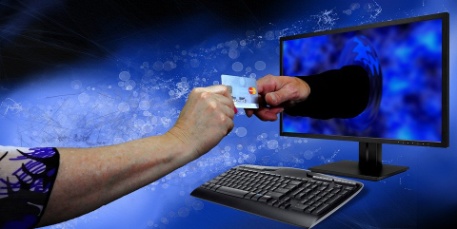 Wyciek danych
Wyciek danych następuje, kiedy strona internetowa przez pomyłkę udostępni wrażliwe dane lub padnie ofiarą ataku hakerskiego.
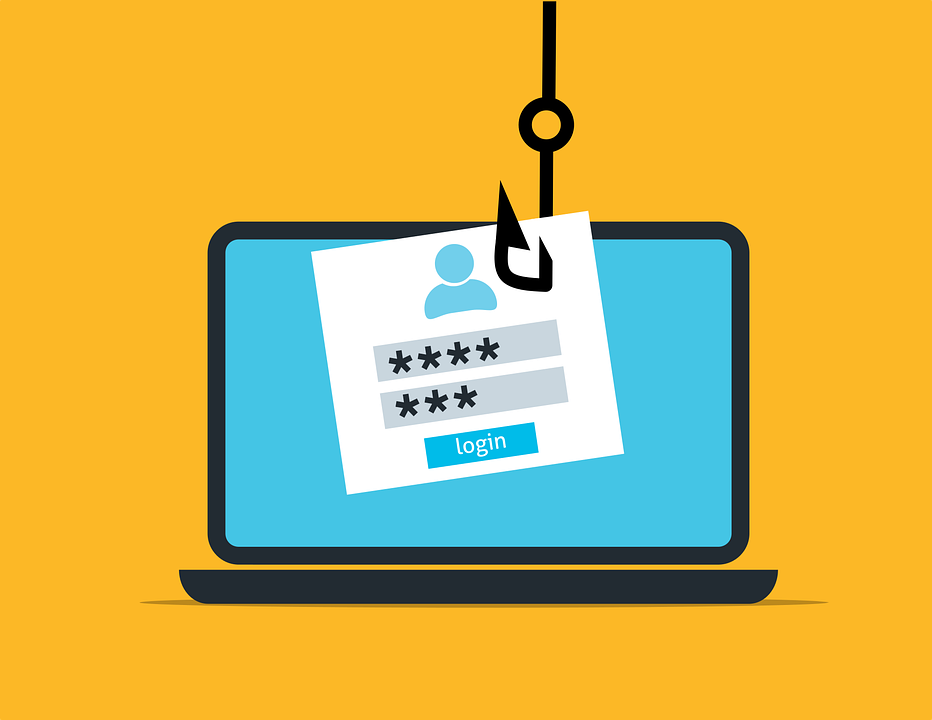 Najczęściej dochodzi do wycieków
haseł, dlatego ważne jest
posiadanie unikalnego hasła
do każdej strony internetowej,
na której mamy konto!
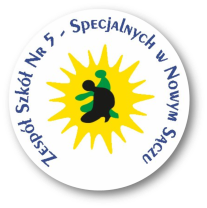 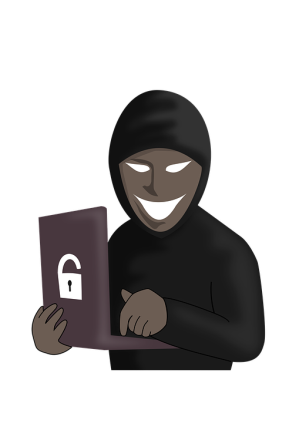 Atak hakerski
Atakiem hakerskim nazywamy
celowe złamanie zabezpieczeń
wybranej firmy lub użytkownika.
Atak ten może mieć różne cele:
pozyskanie danych, uszkodzenie
sprzętu albo wgranie wirusa.
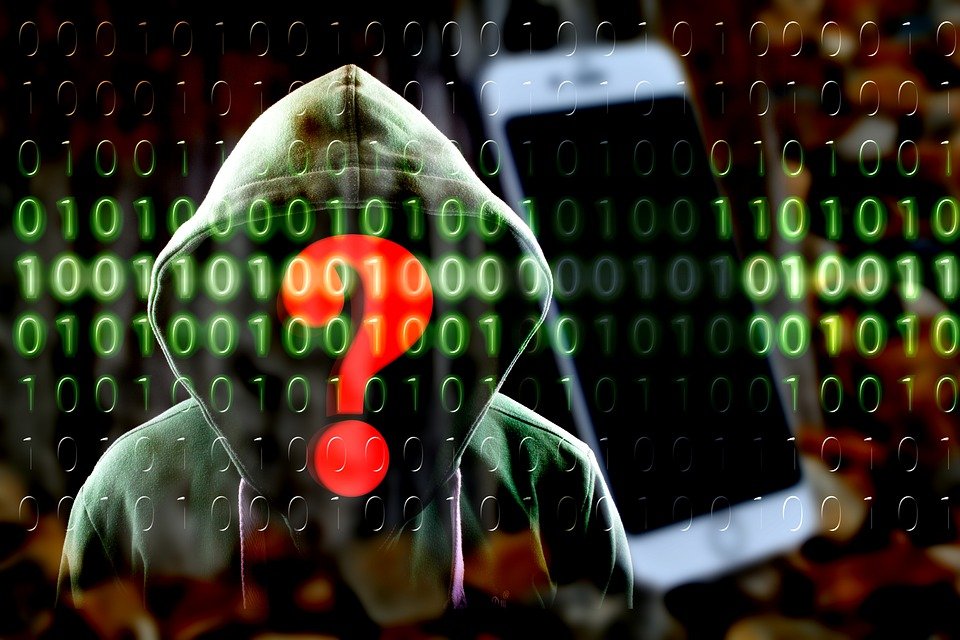 Przeciętny użytkownik nie musi obawiać się ataku hakerskiego.  Najczęściej ofiarami ataku hakerskiego są duże firmy.
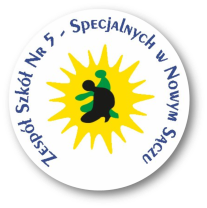 Malware
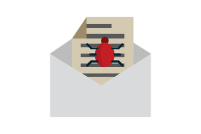 Malware [czytaj: malwer] to inaczej oprogramowanie złośliwe.
Każdy program celowo stworzony do uszkadzania sprzętu,
działania bez wiedzy użytkownika bądź nielegalnych operacji
jest nazywany malware.
wormsy (robaki komputerowe)

	 adware					 wiper

	  wirusy
Malware ma wiele odmian:
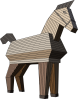 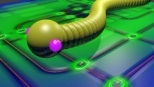 konie trojańskie (trojany)
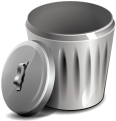 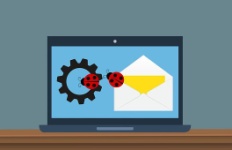 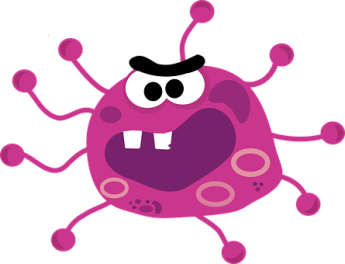 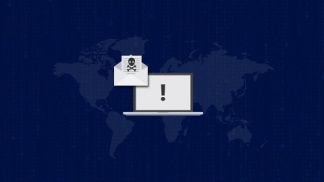 ransomware
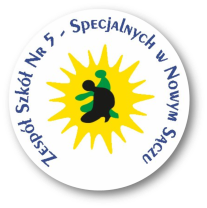 Wirusy
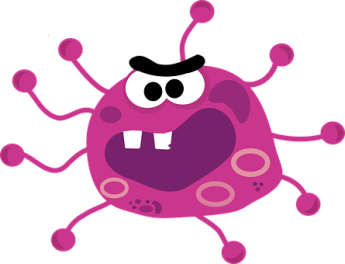 Wirus to program, który został wgrany bez wiedzy użytkownika i może mieć kilka celów:
uszkodzenie sprzętu,
wymuszanie otwierania stron,
powielanie się (tworzenie kopii wirusa),
używanie sprzętu do nielegalnych działań.
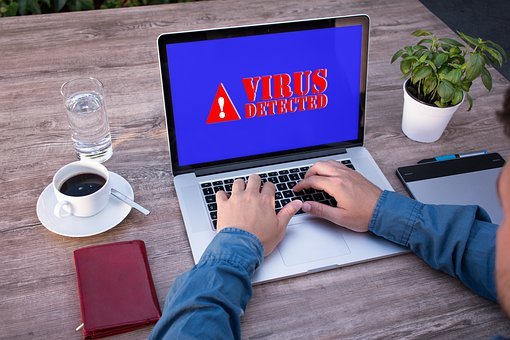 Najsłynniejszy wirus, MyDoom,
spowodował straty na wysokość
38.5 miliarda dolarów!
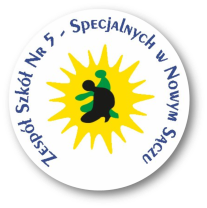 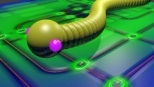 Robaki komputerowe
Robaki komputerowe to mniej groźna odmiana wirusa - ich jedynym zadaniem jest tworzenie kopii na jak największej liczbie urządzeń. Nie oznacza to, że nie są szkodliwe! Działający w tle worm, mimo bycia niewidocznym dla użytkownika, spowalnia sprzęt.
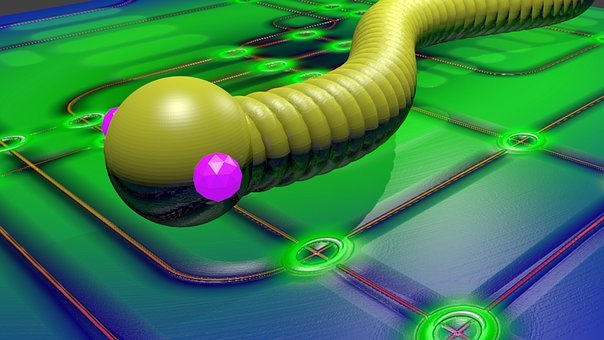 Najsławniejszym wormsem jest
Morris. Stworzony w latach
osiemdziesiątych 20. wieku
zainfekował wtedy ponad 10%
całego internetu!
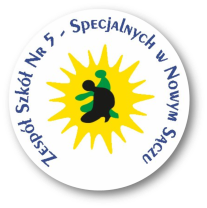 Ransomware
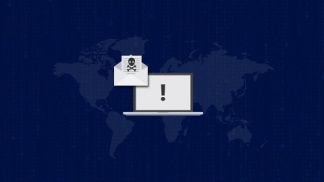 Ransomware to malware, który blokuje dostęp do plików na komputerze do momentu zapłaty twórcy tego złośliwego oprogramowania.
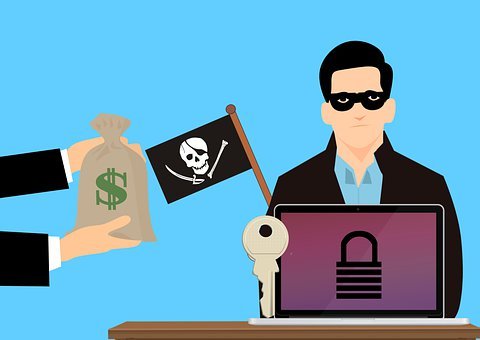 W 2020 roku ransomware
spowodowało stratę na ponad
29.1 milionów dolarów!
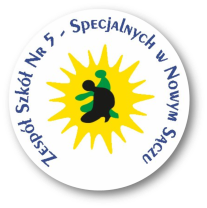 Adware
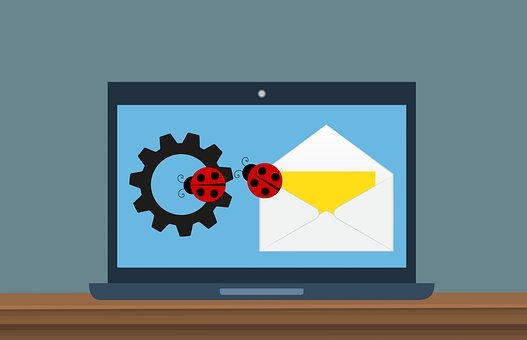 Adware jest jednym z najmniej szkodliwych dla sprzętu malware - jego zadaniem jest wyświetlanie reklam, najczęściej przy otwieraniu przeglądarki
lub po włączeniu komputera.
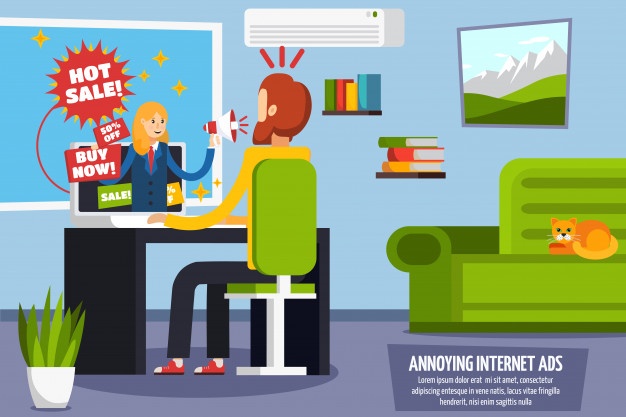 Adware jest jedynym złośliwym
oprogramowaniem, które nie
łamie prawa, ale jest wciąż
nieetyczny.
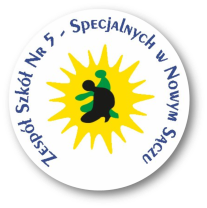 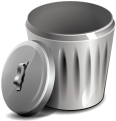 Wiper
Warto zabezpieczyć swoje dane także 
na innym nośniku lub dysku sieciowym.
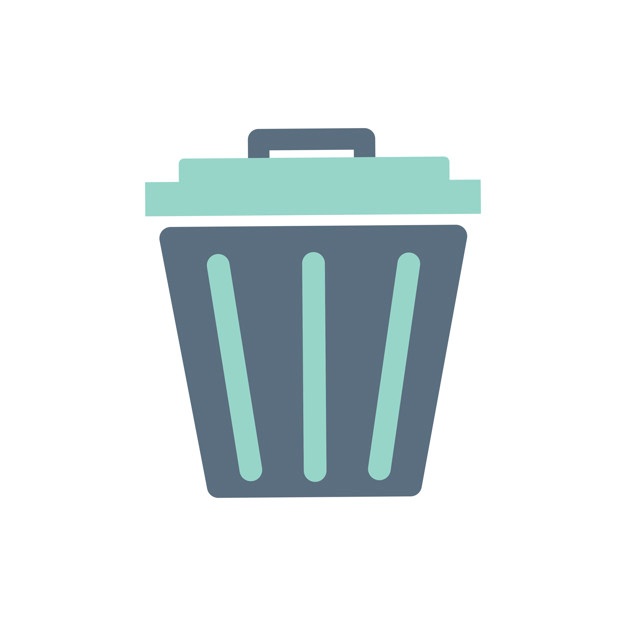 Wiper jest oprogramowaniem usuwającym wszystkie dane z komputera.  Nie posiada on żadnego wyższego celu - powstał wyłącznie po to, żeby tworzyć jak największe szkody na urządzeniach użytkownika.
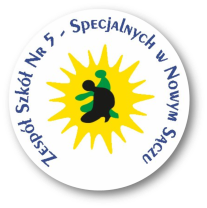 Trojany
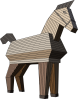 Trojany swoją nazwę zawdzięczają koniowi trojańskiemu. Jest to oprogramowanie, które udając bezpieczny program, dostaje się do komputera. Trojany zawierają często inne malware (np. wirusy i adware).
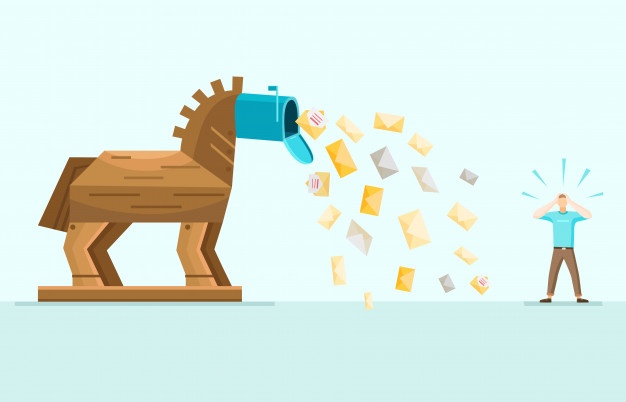 Trojany podszywają się często pod popularne programy i najczęściej
infekują komputery przy próbie
zainstalowania nielegalnego
oprogramowania.
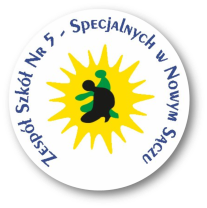 Jak dbać o bezpieczeństwo w sieci?
Niestety żadne zabezpieczenia komputera nie są w stanie
w 100% zabezpieczyć nas, jeżeli korzystamy z sieci
w sposób niewłaściwy. Tak więc najlepszą ochroną
naszego urządzenia jesteśmy my sami.
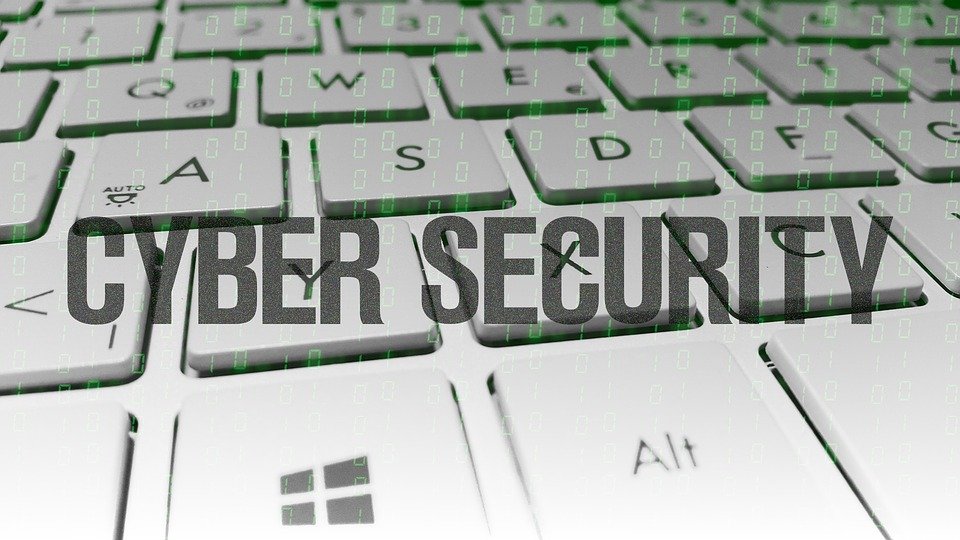 Stosując się do kilku
zasad, będziesz
w stanie ochronić
swój komputer!
X Nie wyłączaj zapory systemowej!




Zawsze aktualizuj bazę danych zapory 
i antywirusa!
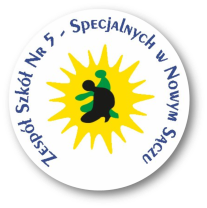 Jak dbać o bezpieczeństwo w sieci?
Zapora i antywirus to programy mające na 
celu chronić Cię przed atakami i złośliwym
oprogramowaniem.
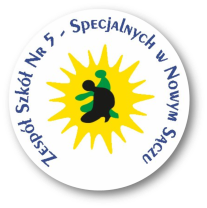 Jak dbać o bezpieczeństwo w sieci?
X Nie pobieraj nielegalnego oprogramowania!





 Korzystaj z darmowych odpowiedników!
Zamiast pobierać nielegalną kopię oprogramowania, 
pobierz darmowy odpowiednik!
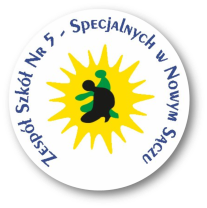 Jak dbać o bezpieczeństwo w sieci?
X Nie otwieraj linków z wiadomości od nieznanych osób!





 Zawsze weryfikuj adres nadawcy!
Nie ufaj bezgranicznie adresom e-mailowym 
- zawsze dokładnie przyjrzyj się od kogo
przyszła wiadomość.
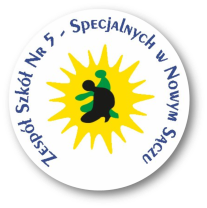 Jak dbać o bezpieczeństwo w sieci?
X Nie używaj jednego hasła!




 Posiadaj choćby kilka różnych haseł!
Jeżeli masz możliwość, skorzystaj z dwuetapowej weryfikacji danych (np. hasłoi e-mail, hasło i telefon), w celu zwiększenia bezpieczeństwa w sieci.
Jak dbać o bezpieczeństwo w sieci?
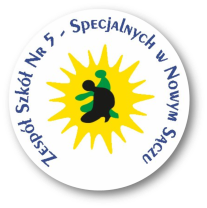 X Nie wpisuj kluczowych danych bez weryfikacji!



 Zawsze weryfikuj adres strony i potrzebę podania danych!
Kluczowe dane to twoje imię, nazwisko, adres
zamieszkania, PESEL, dane bankowe. Pamiętaj,
że bank nigdy nie prosi o takie dane!
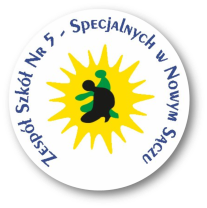 Jak dbać o bezpieczeństwo w sieci?
X Nie przechowuj swoich danych w jednym miejscu!



Regularnie twórz kopie zapasowe!
Kopie zapasowe swoich dokumentów możesz tworzyć na zewnętrznych dyskach (USB) lub w chmurze.
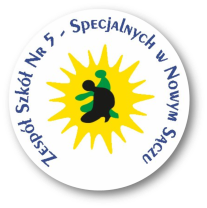 Jak dbać o bezpieczeństwo w sieci?
X Nie pobieraj plików z linków bez ich weryfikacji!



 Zawsze sprawdzaj adres linku, nie otwieraj nieznanych plików!
Uważaj na częste próby wyłudzenia danych - jeżeli nic nie zamawiałeś, nie powinieneś
klikać linków od pseudokuriera!
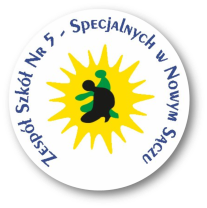 Jak prawidłowo pracować na komputerze?
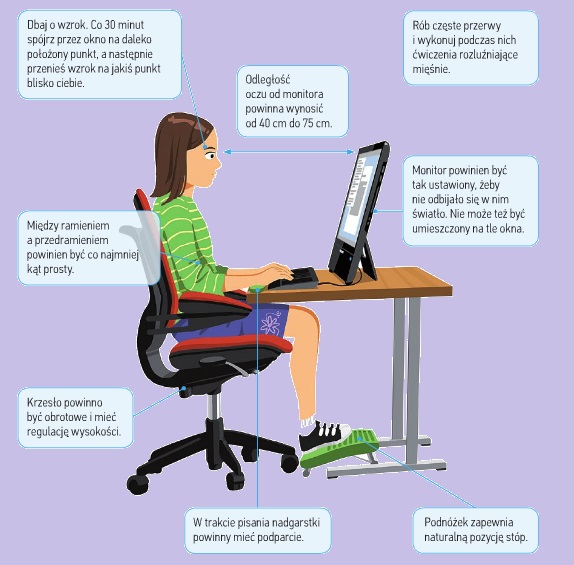 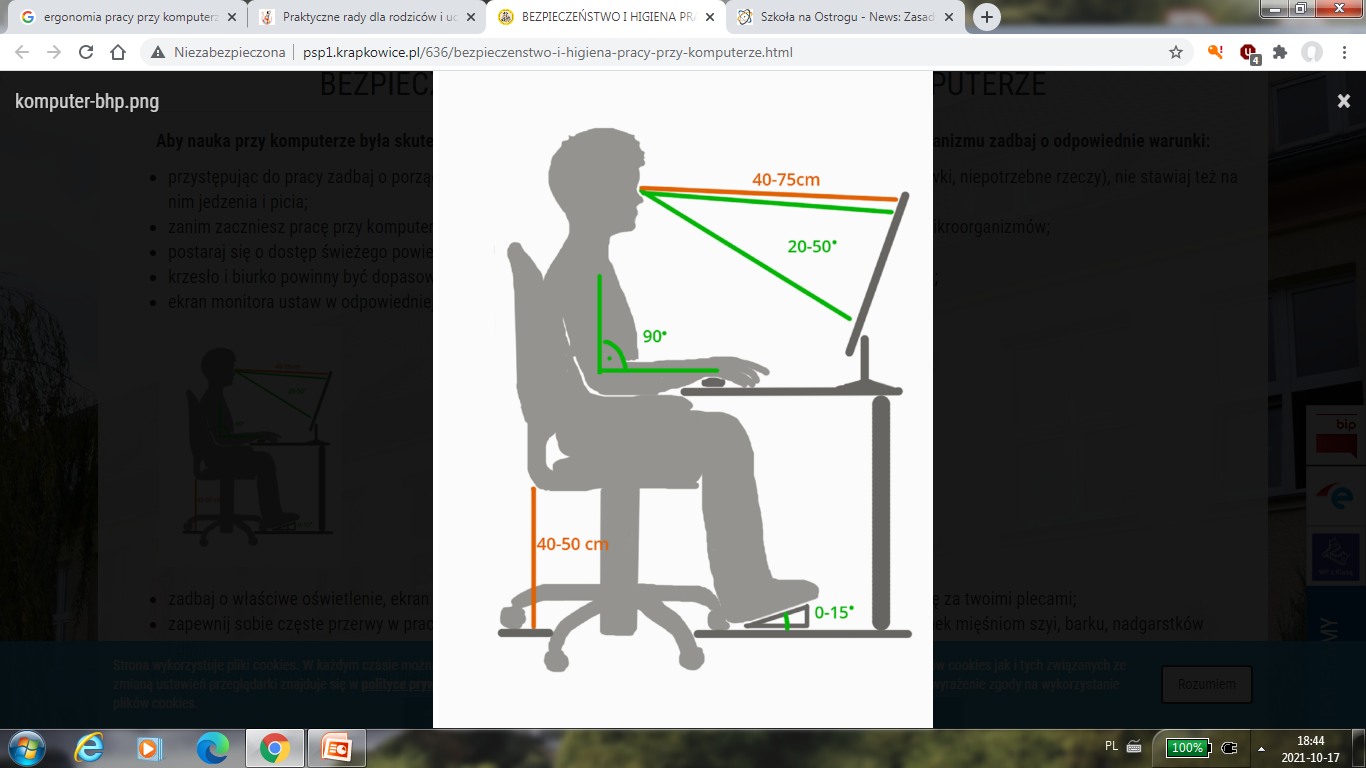 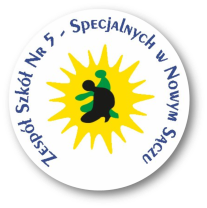 Jak dbać o bezpieczeństwo w sieci?
Zdrowy rozsądek to potężna broń, dzięki której bezpiecznie można korzystać przez długie lata z każdego komputera.
DZIĘKUJEMY ZA UWAGĘ
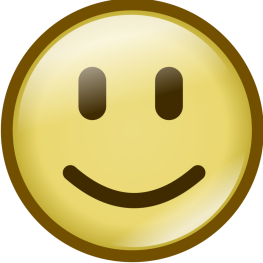